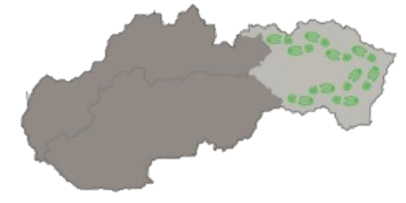 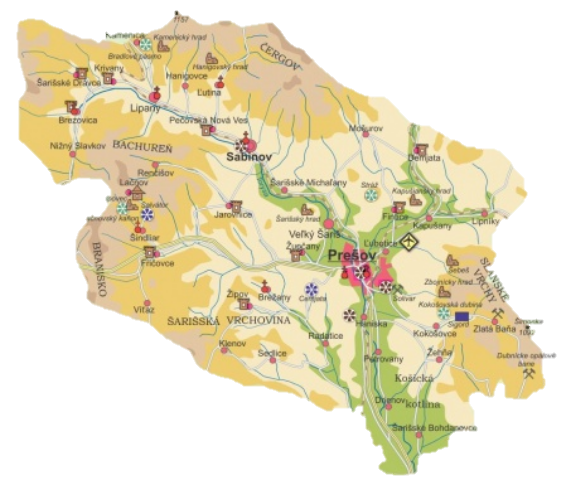 Od Hornádu po DunajecPREŠOV S OKOLÍM
Mgr. Ľudmila Sulačeková
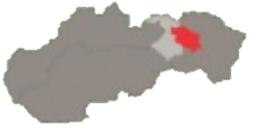 Poloha
Mesto Prešov s okolím leží na východe Slovenska
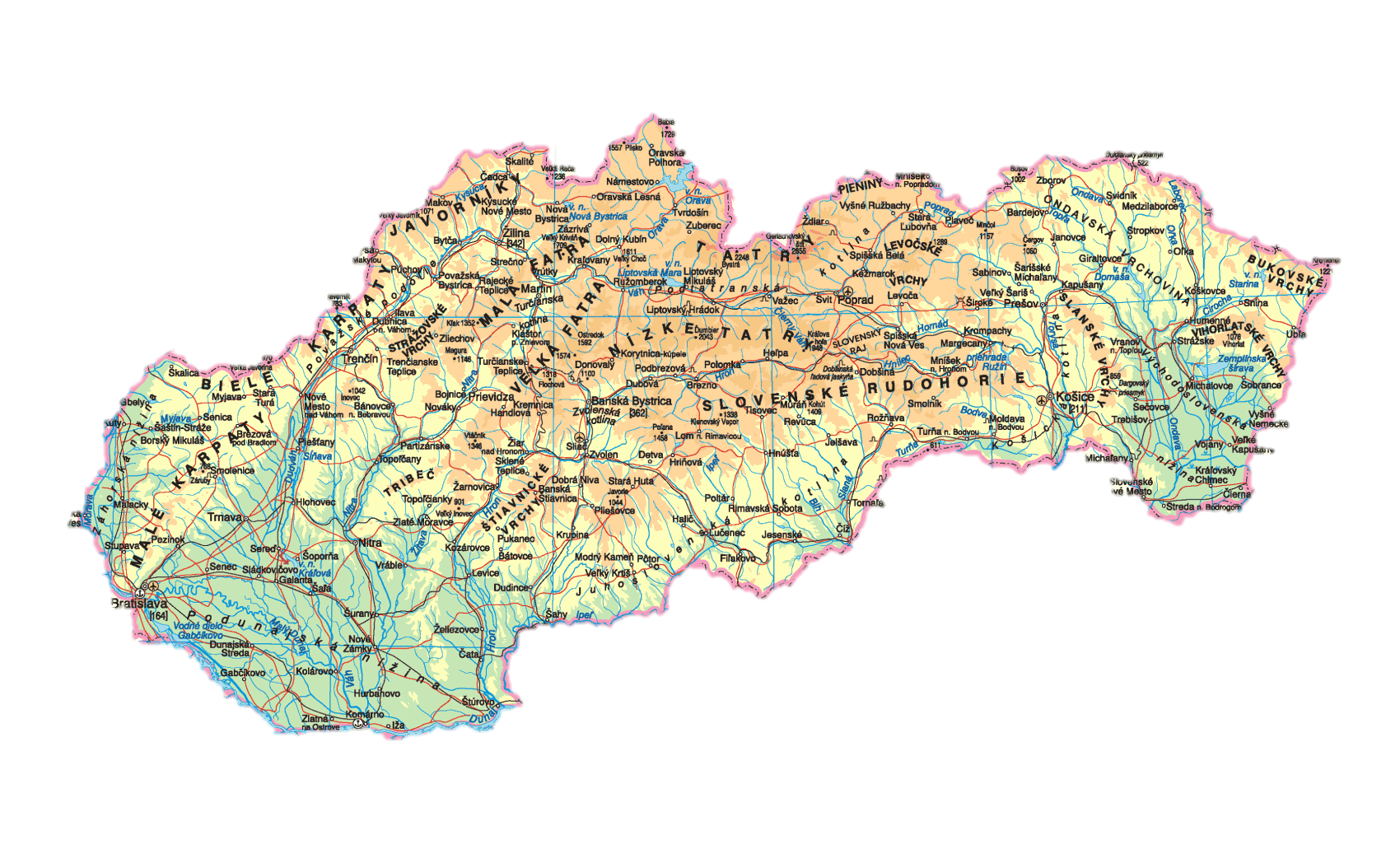 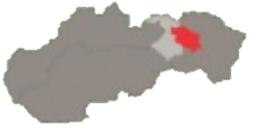 Poloha
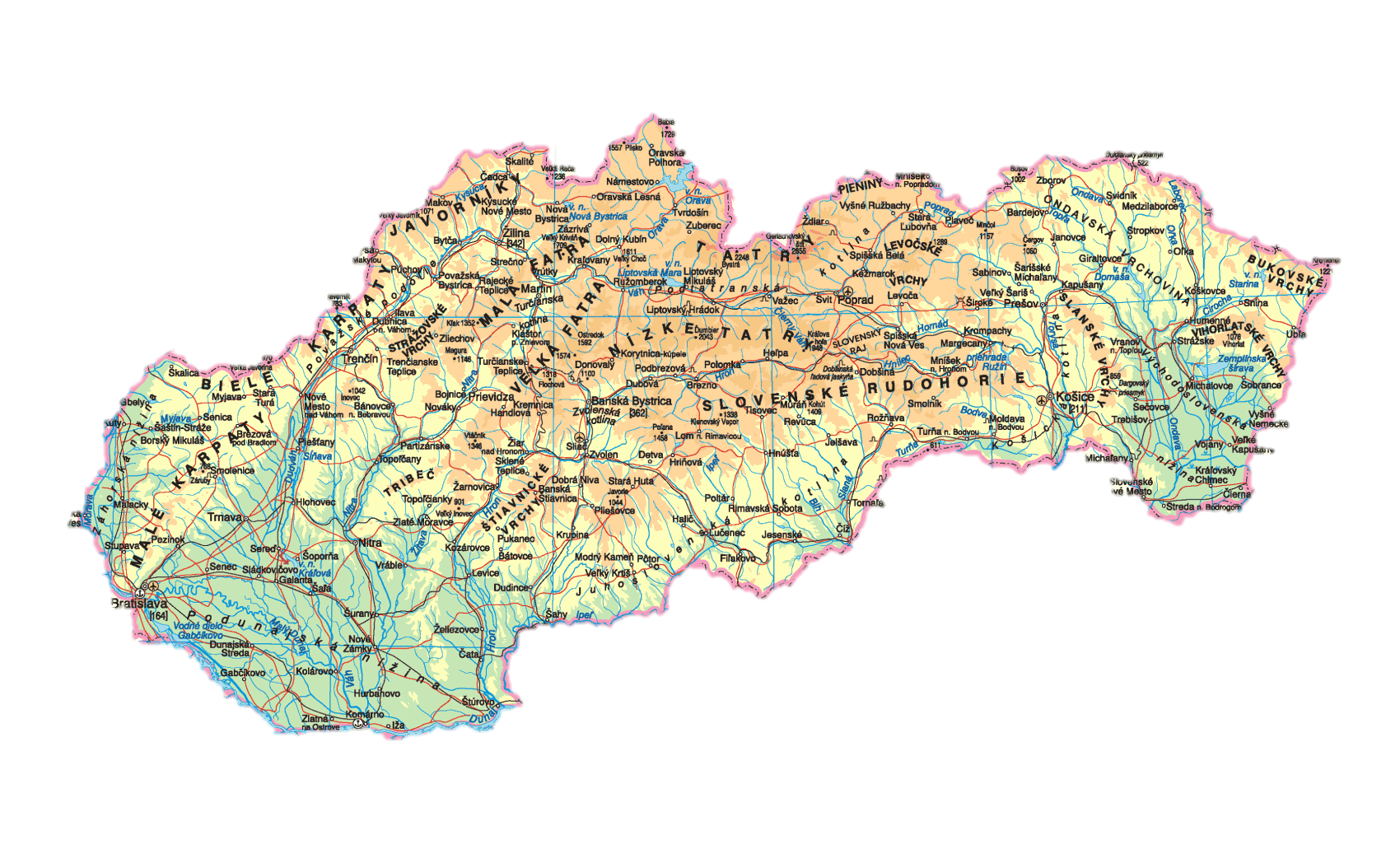 - oblasť je ohraničená:
pohorím Čergov,
pohorím Slanské vrchy,
Košickou kotlinou
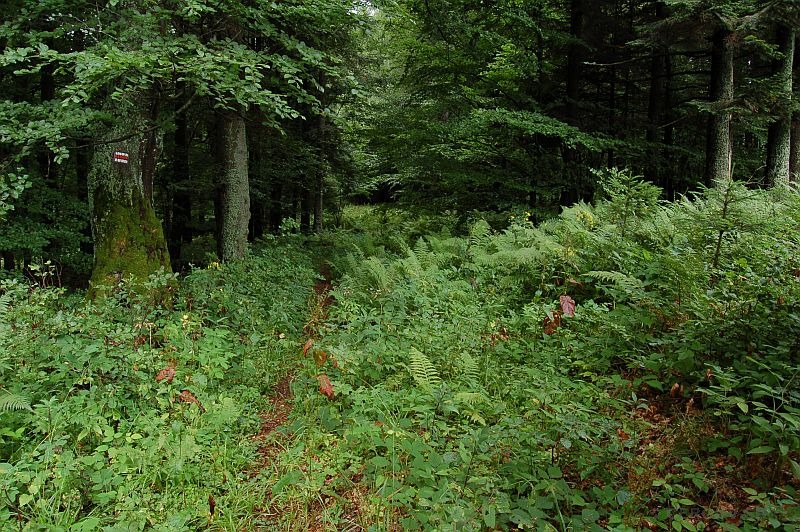 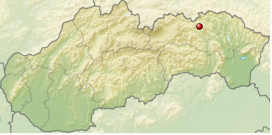 Čergov
pohorie v severnej časti Slovenska,
najvyšší vrch je Minčol (1 157,2 m n. m.),
nachádza sa tu niekoľko prírodných rezervácií
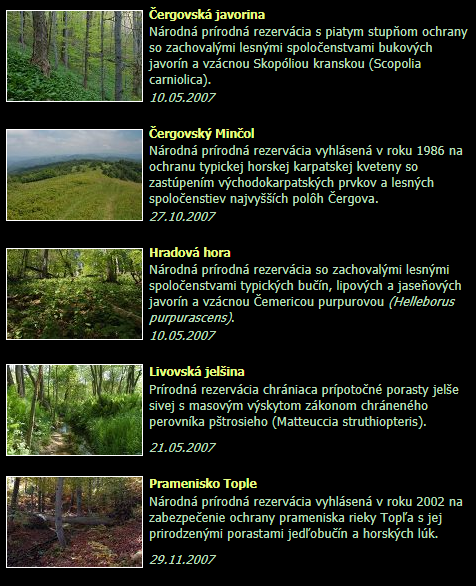 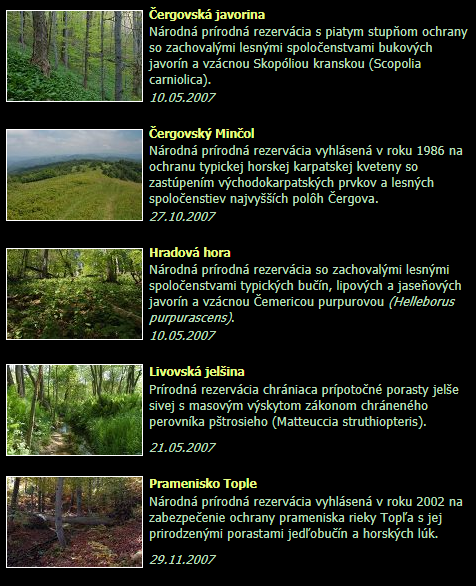 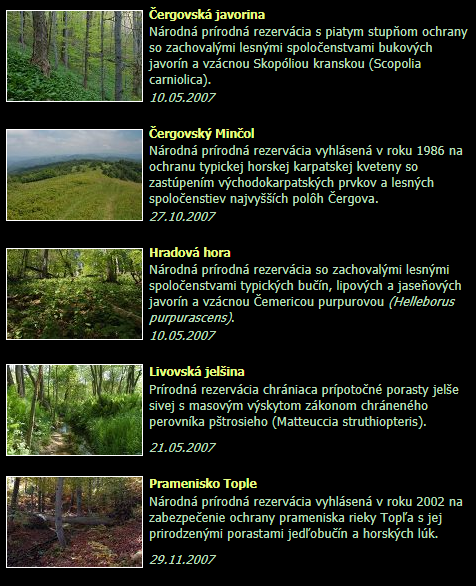 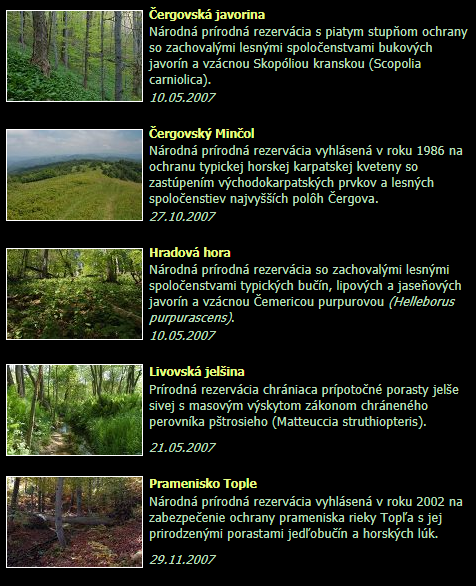 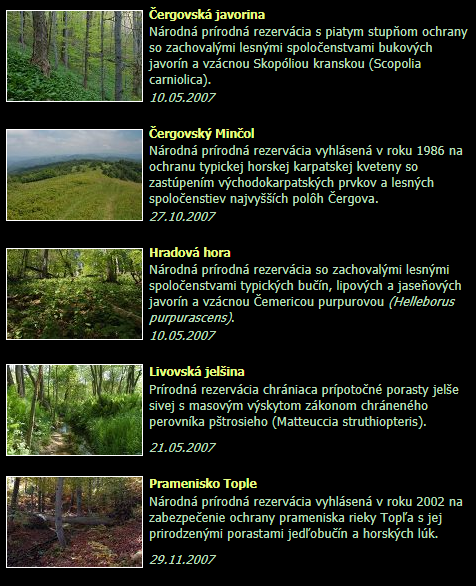 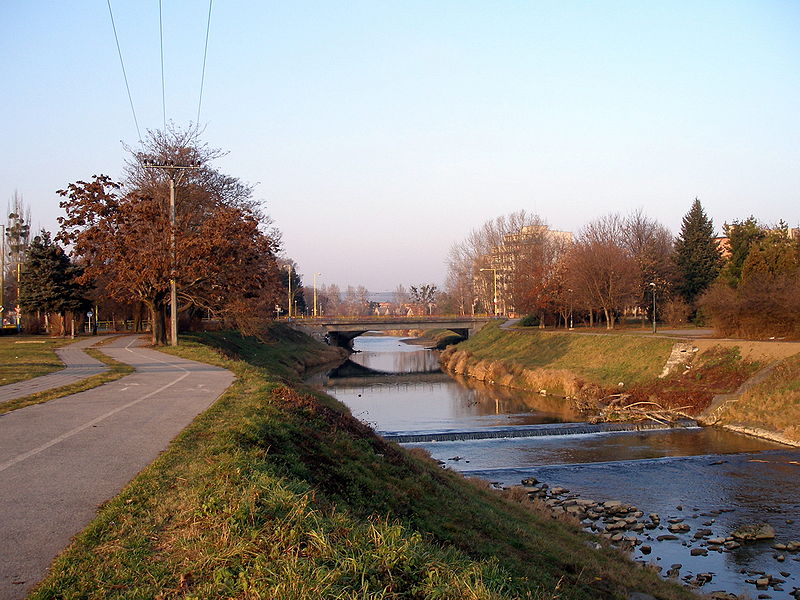 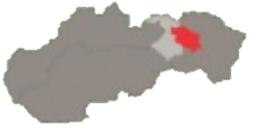 Rieka
Torysa
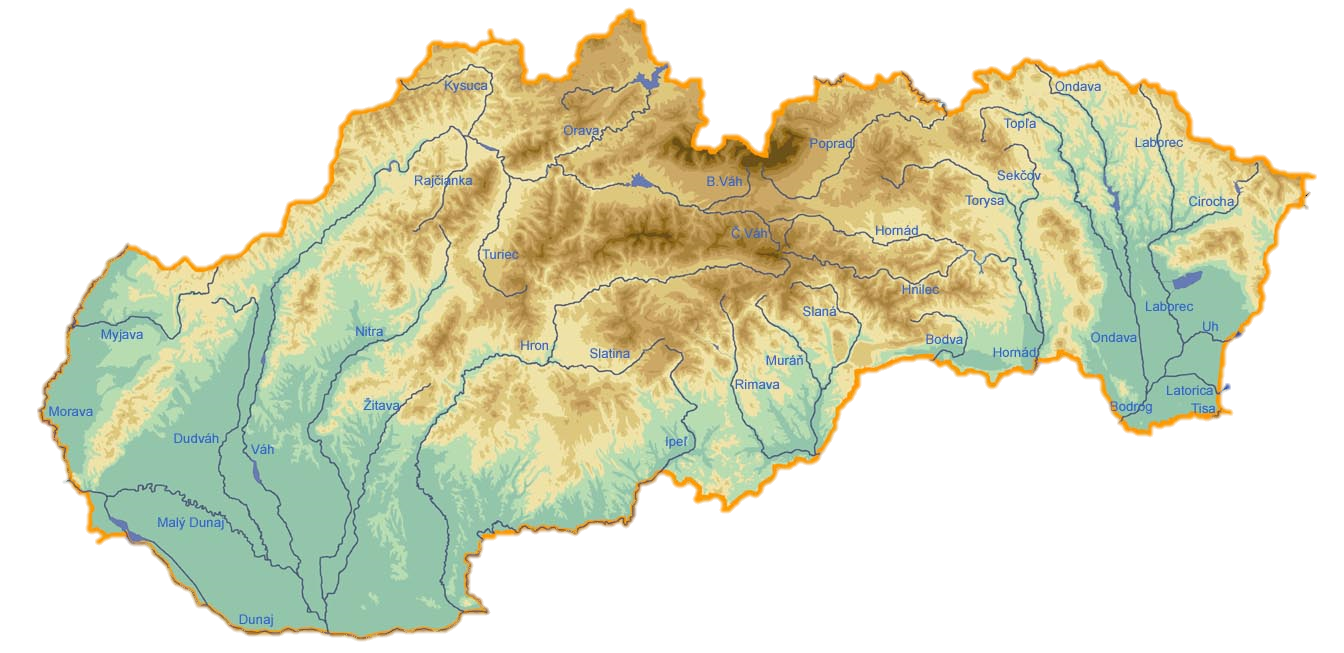 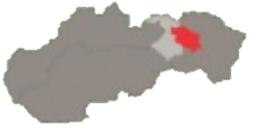 Región
R
I
Š
A
Š
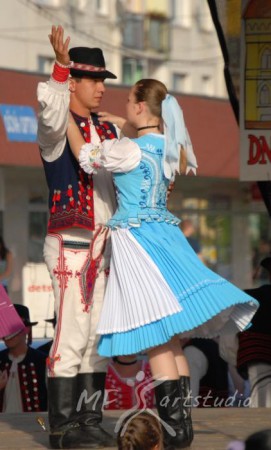 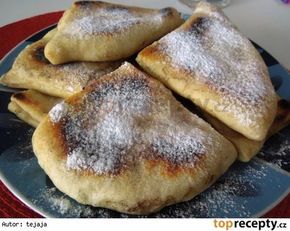 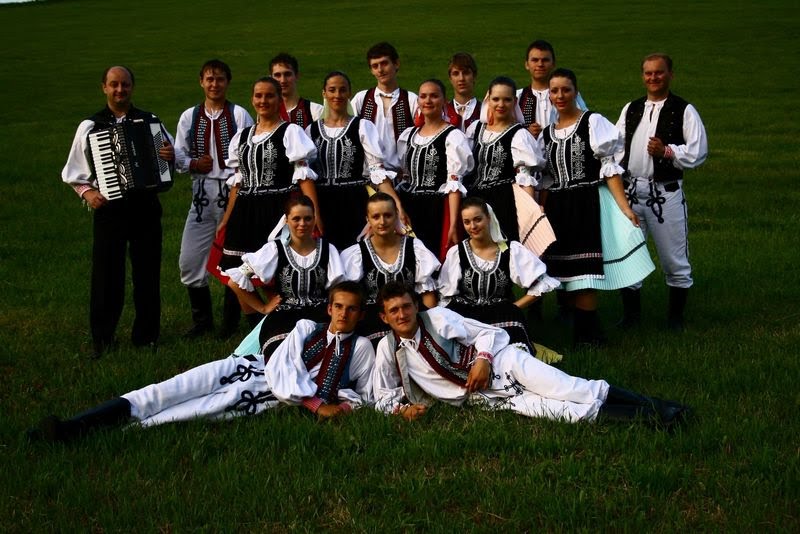 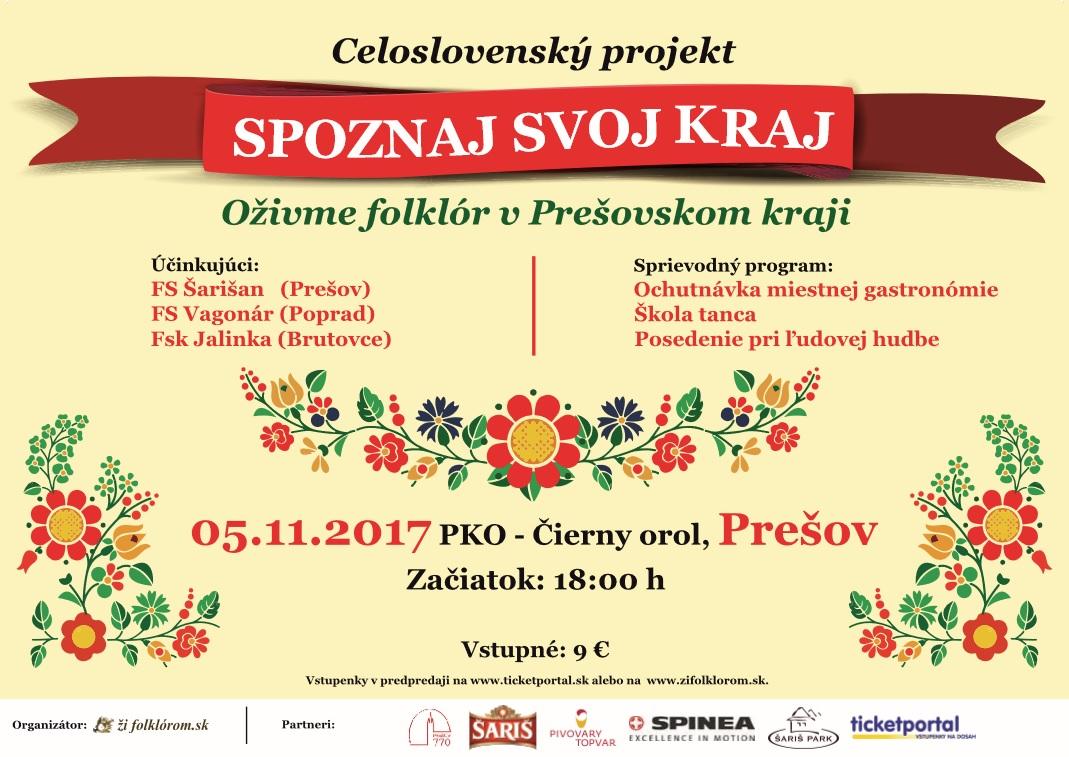 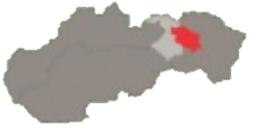 Významné obce
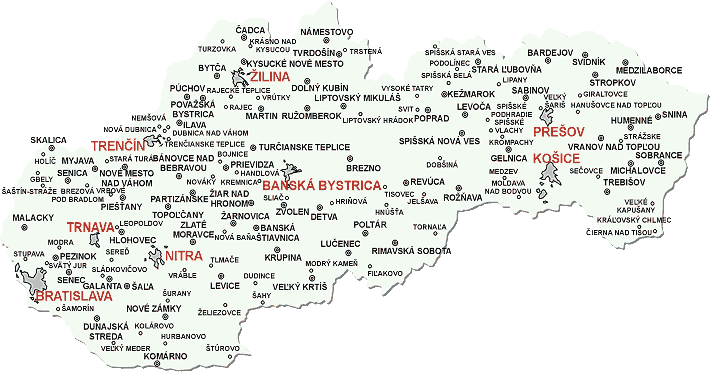 Prešov
Sabinov
Veľký Šariš
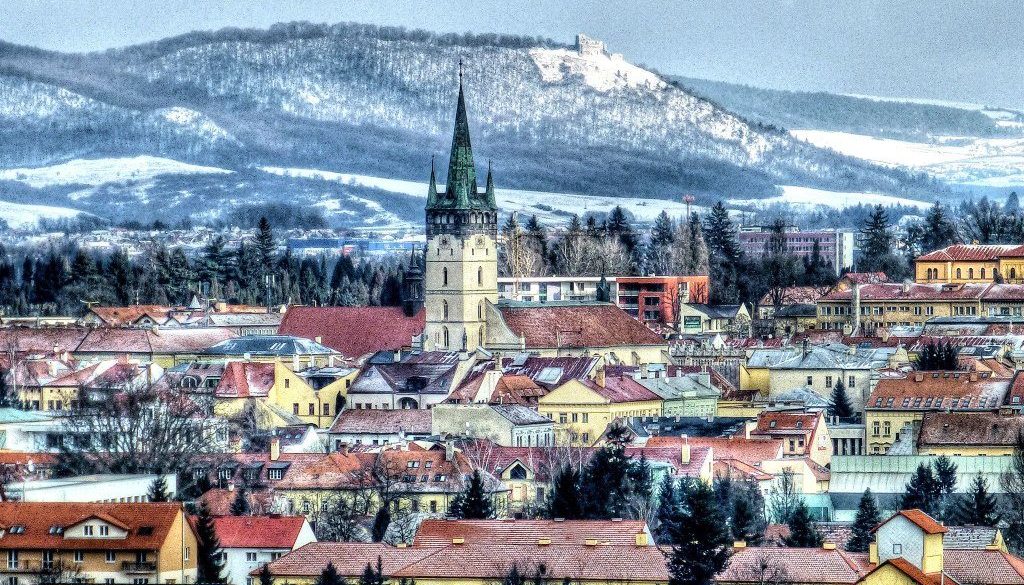 Prešov
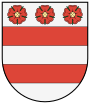 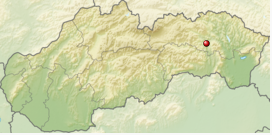 Prešov
Prešov – krajské mesto na východe Slovenska,
druhé najväčšie mesto východného Slovenska (3. najväčšie na Slovensku)
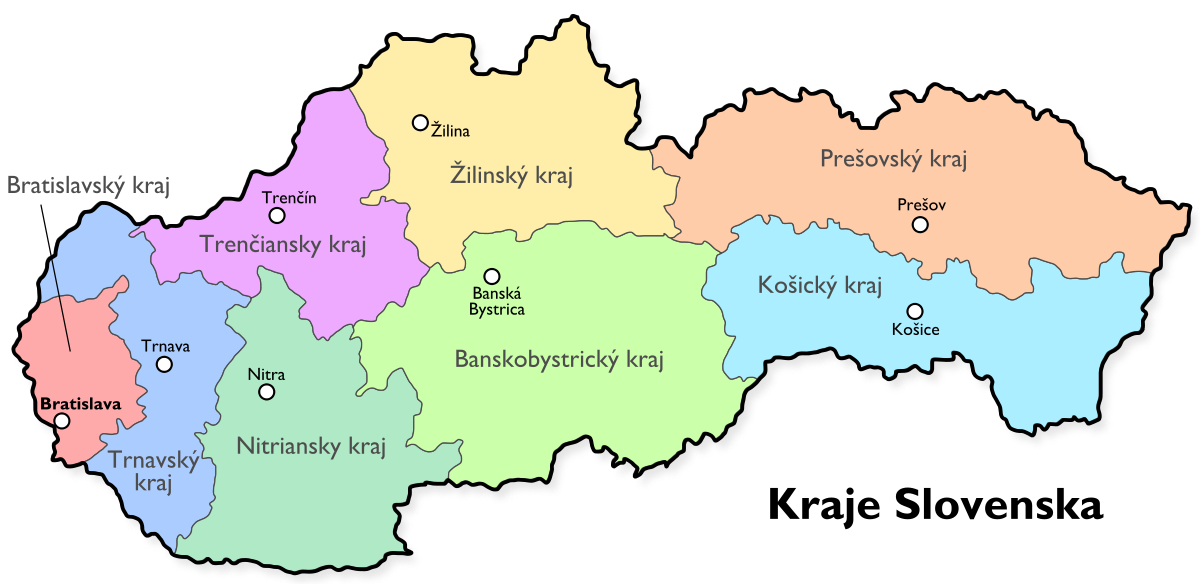 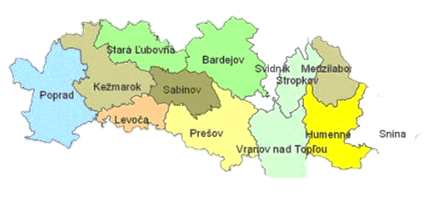 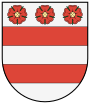 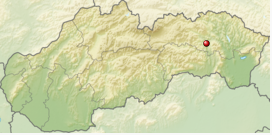 Prešov
v dávnej minulosti bola táto oblasť zaliata morom,
usadilo sa tu veľké množstvo soli,
soľ sa ťažila v Solivare (dnes je tam múzeum)
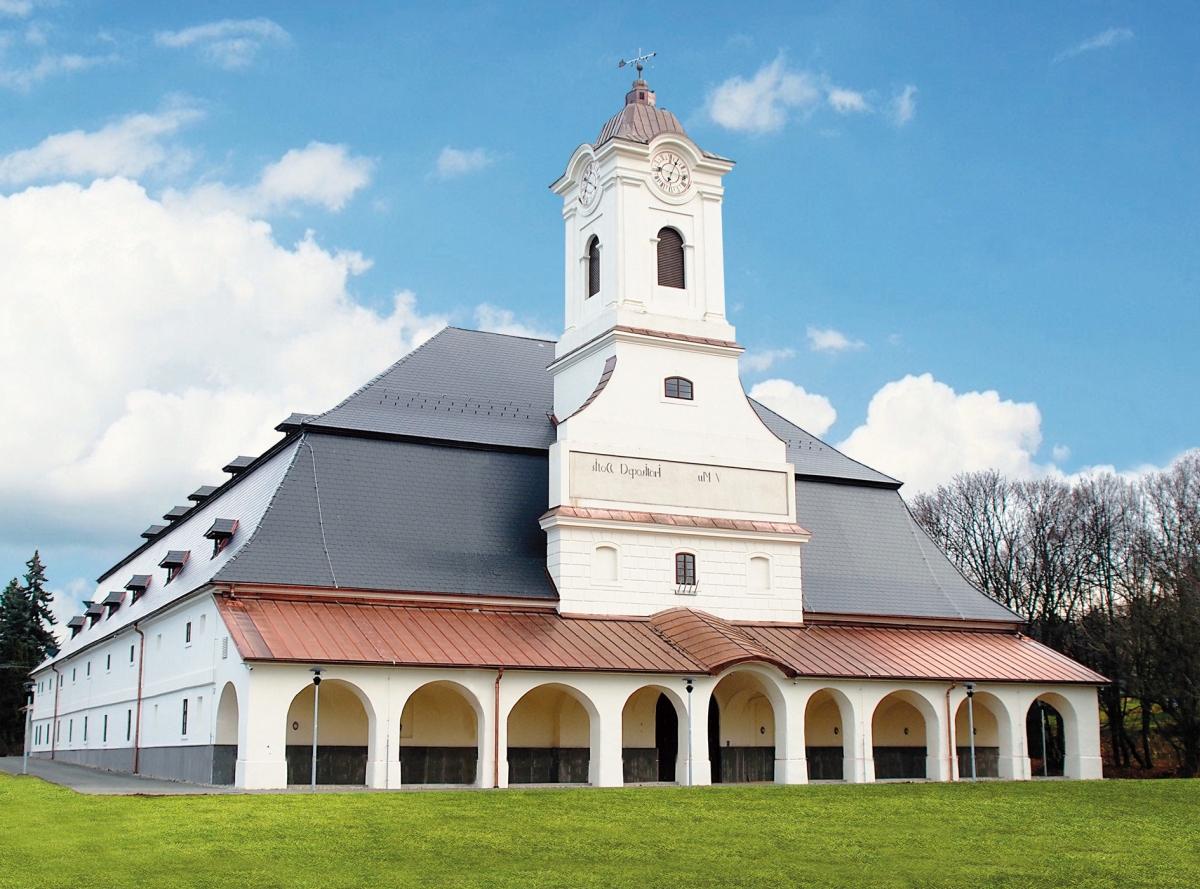 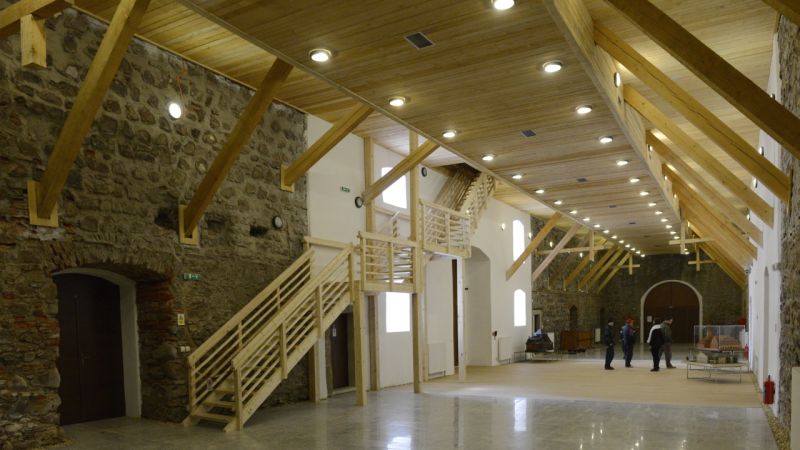 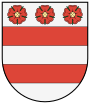 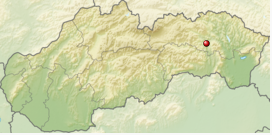 Prešov
je to významné priemyselné mesto,
má nádherné historické centrum
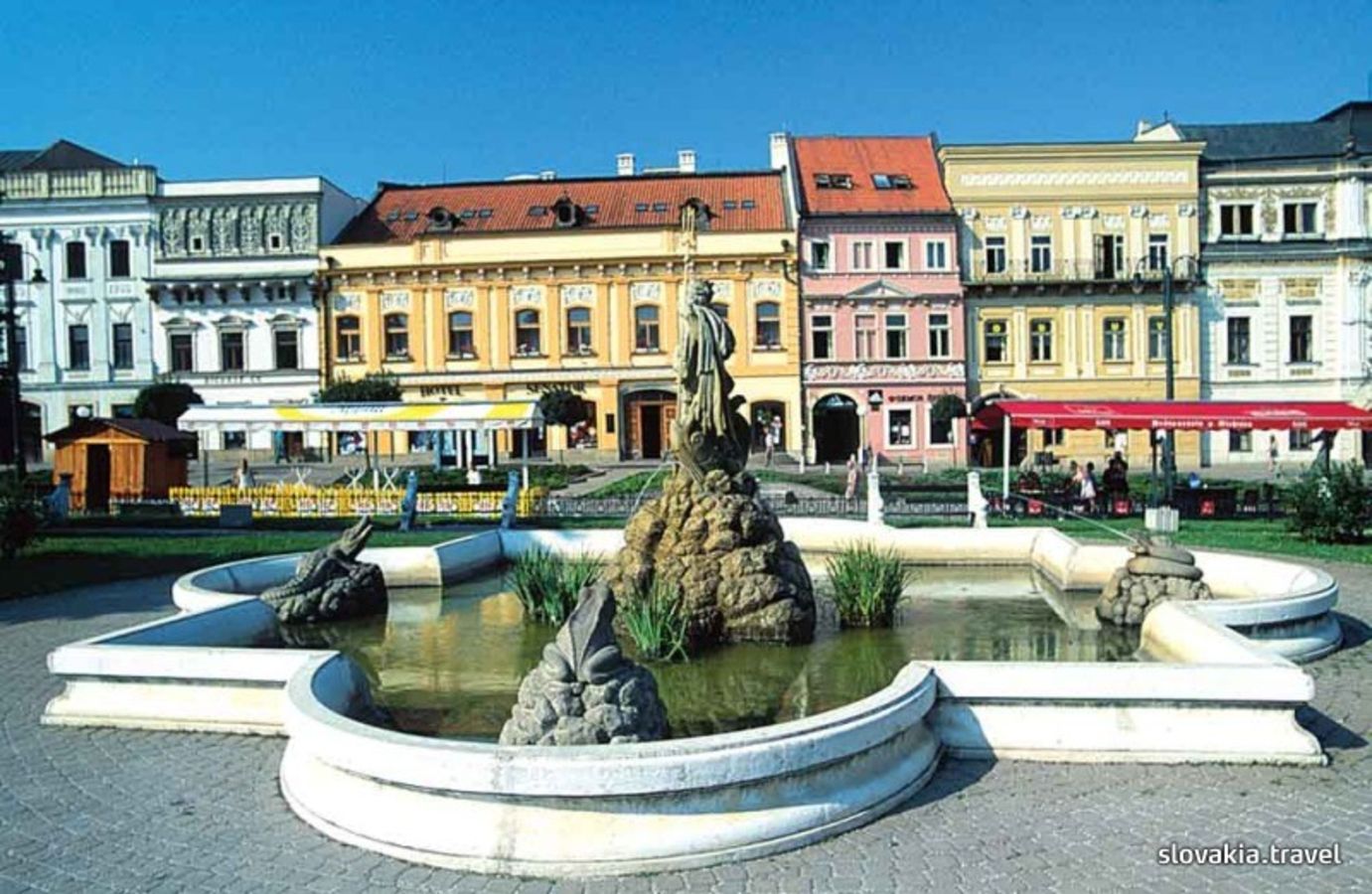 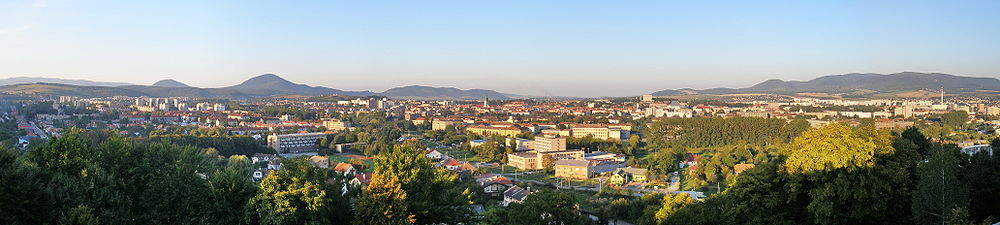 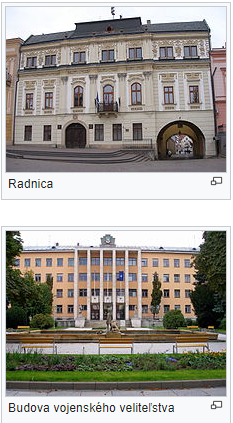 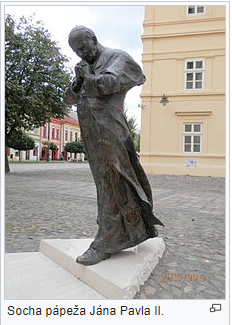 Prešov - pamiatky
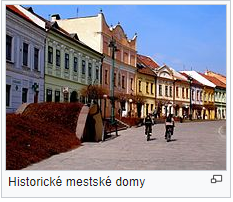 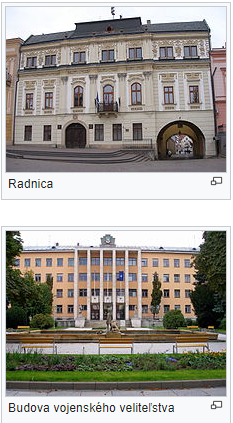 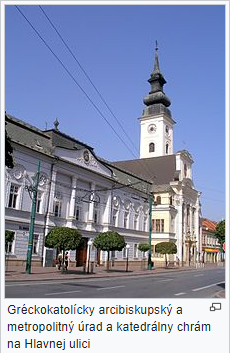 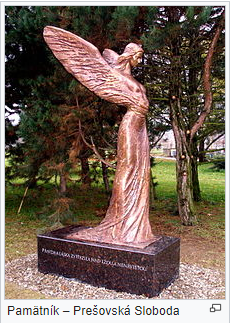 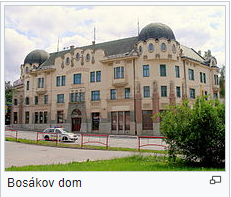 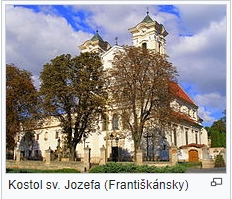 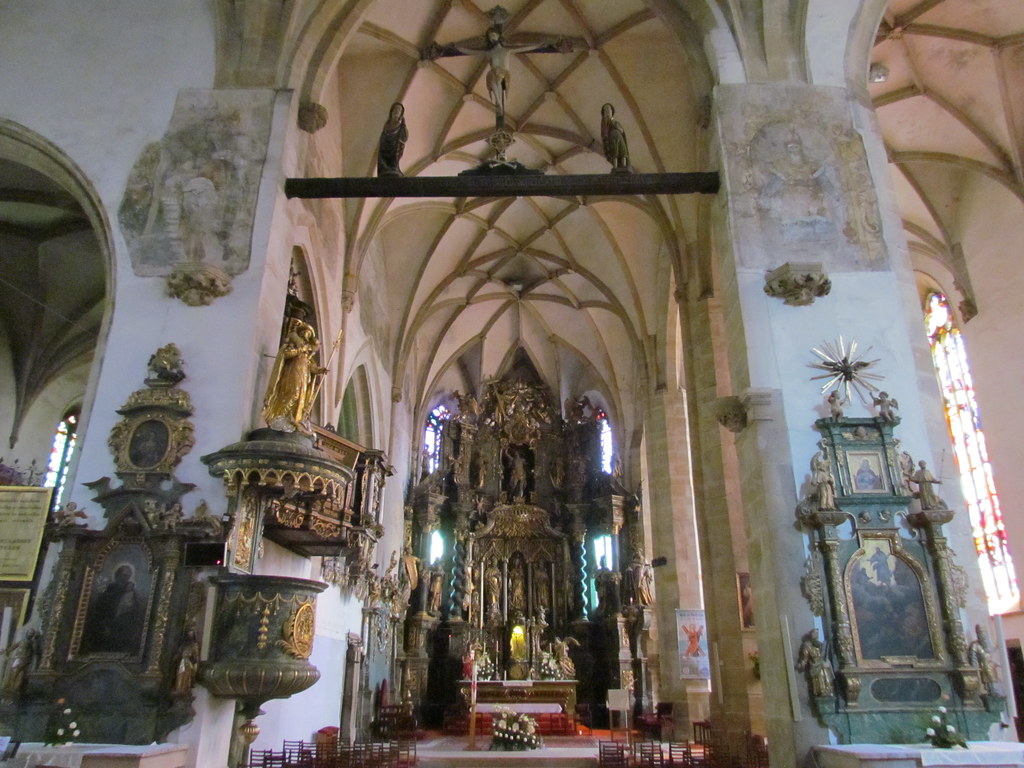 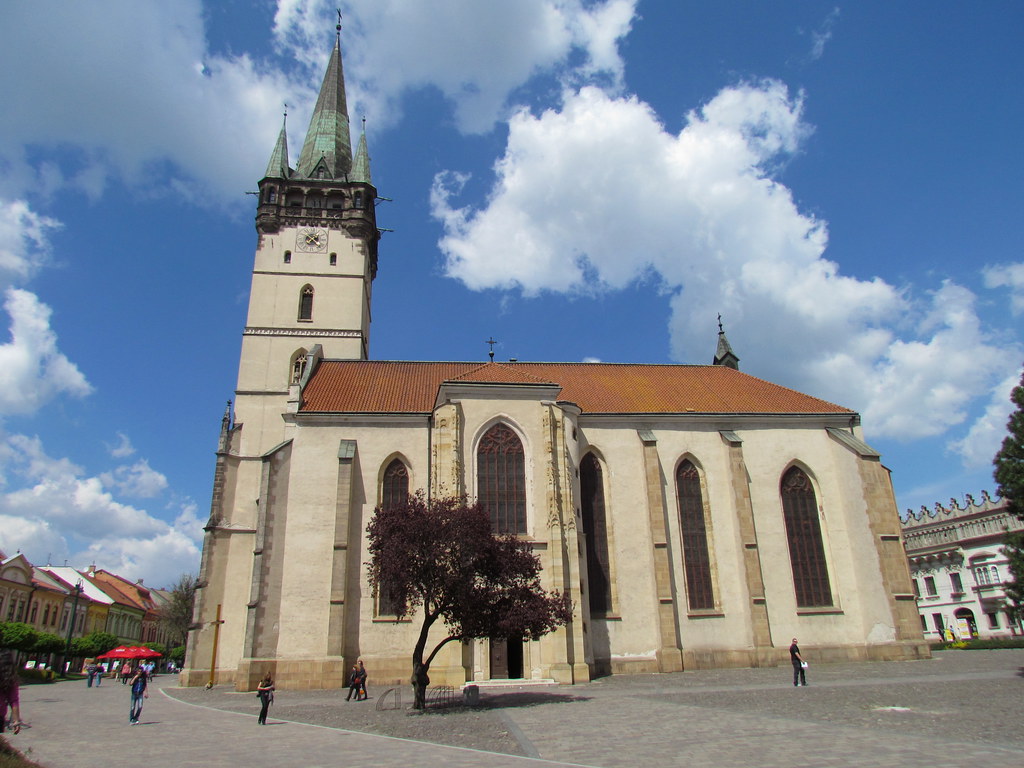 Konkatedrála svätého Mikuláša
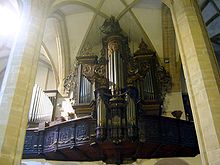 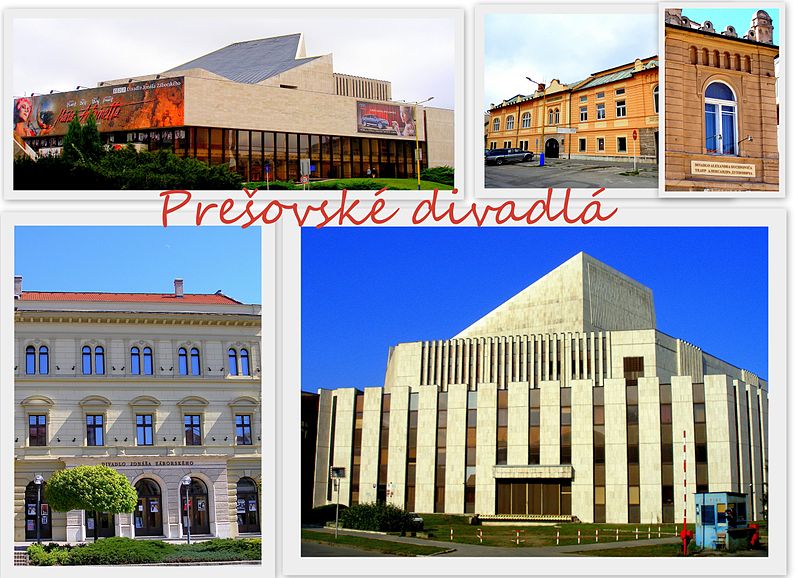 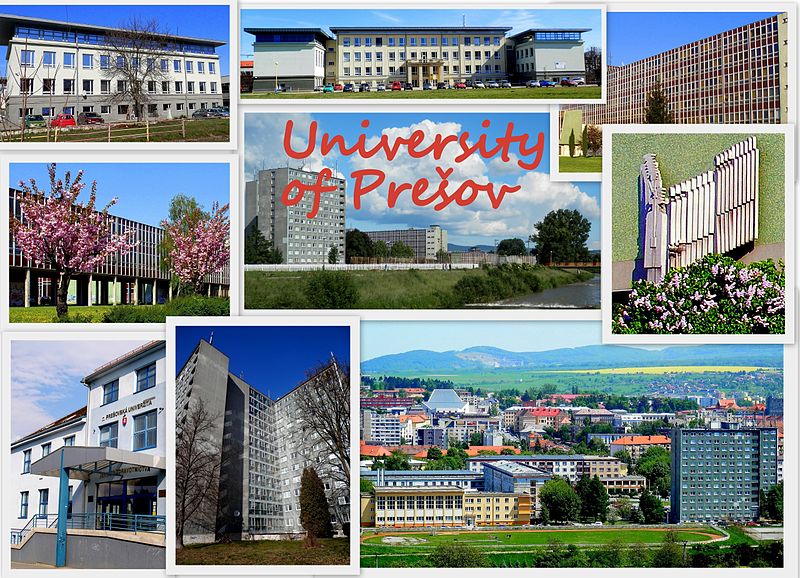 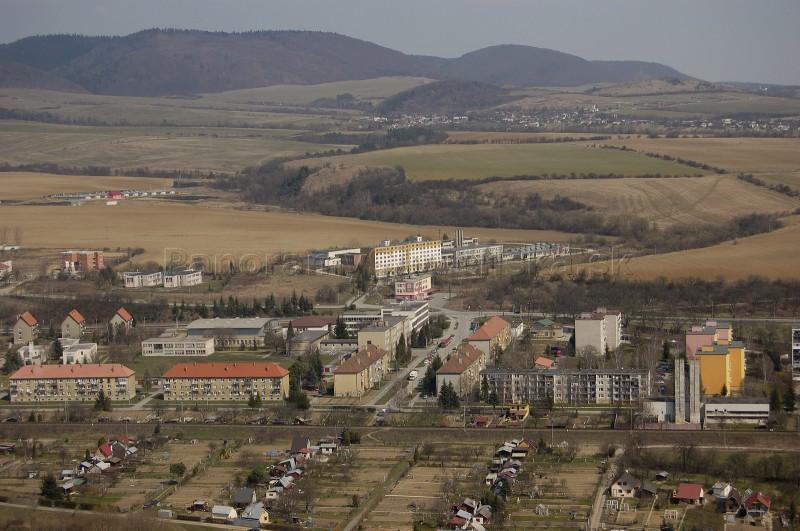 Sabinov
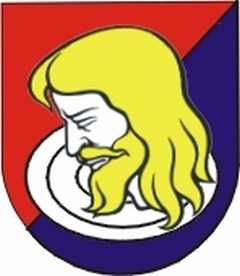 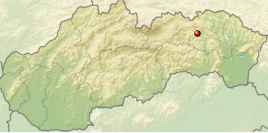 Sabinov
Sabinov – okresné mesto v Prešovskom kraji,
priemysel: v meste pôsobí výrobca nábytku SANAS, potravinárske spoločnosti SABI a výrobca prevodoviek ZŤS,
historická budova radnice je národnou kultúrnou pamiatkou
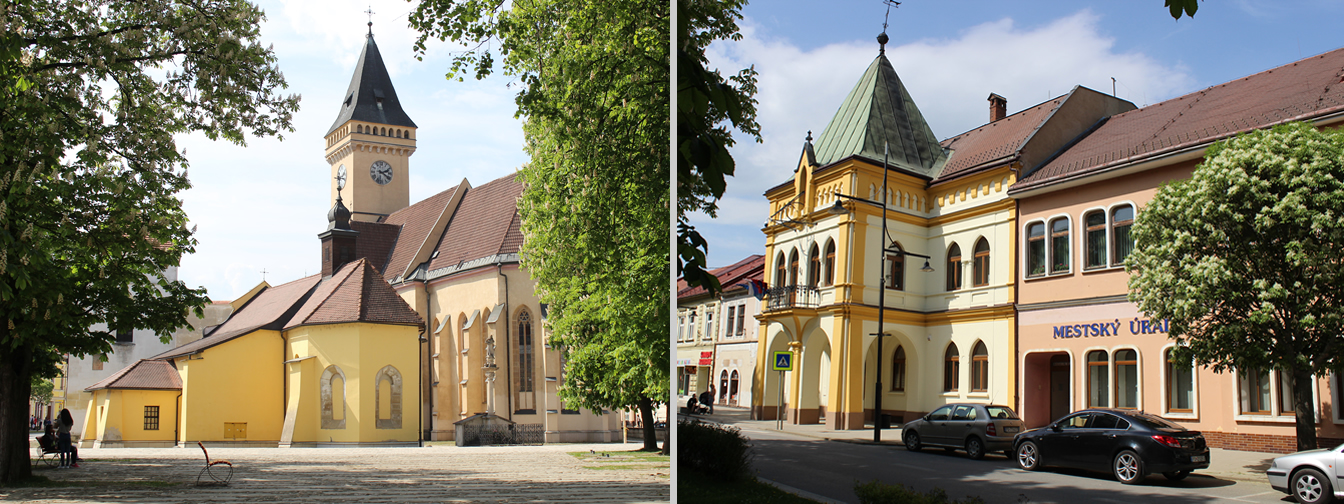 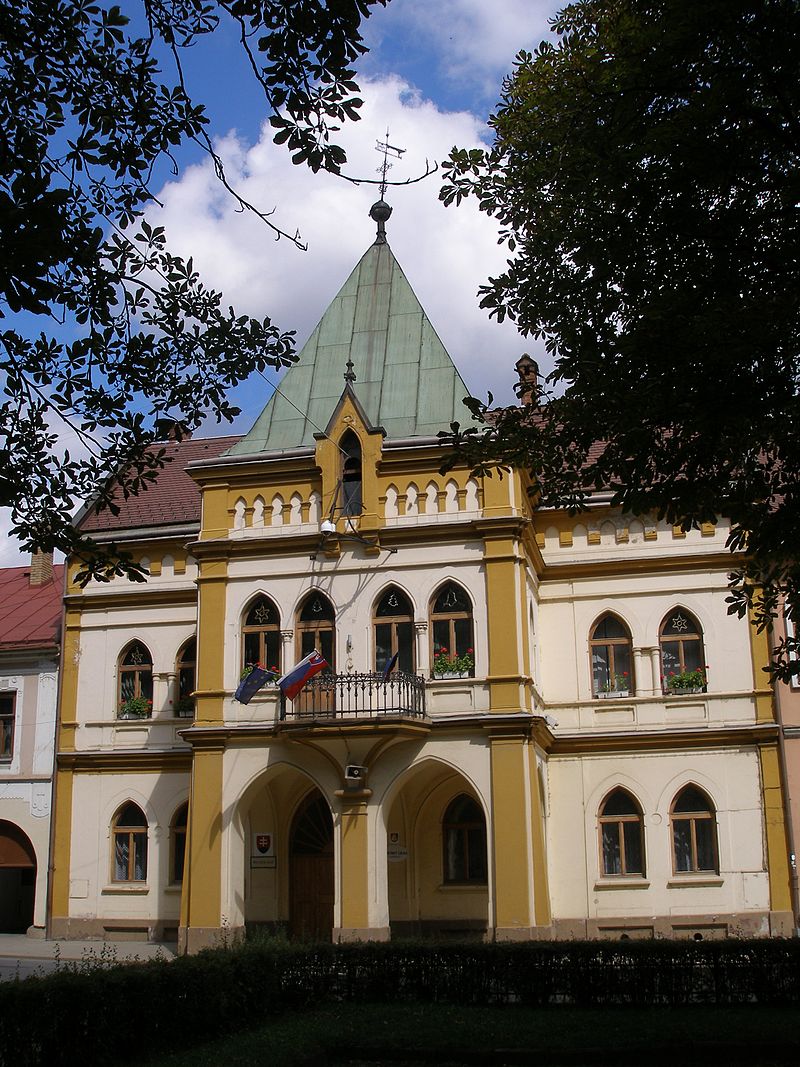 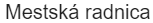 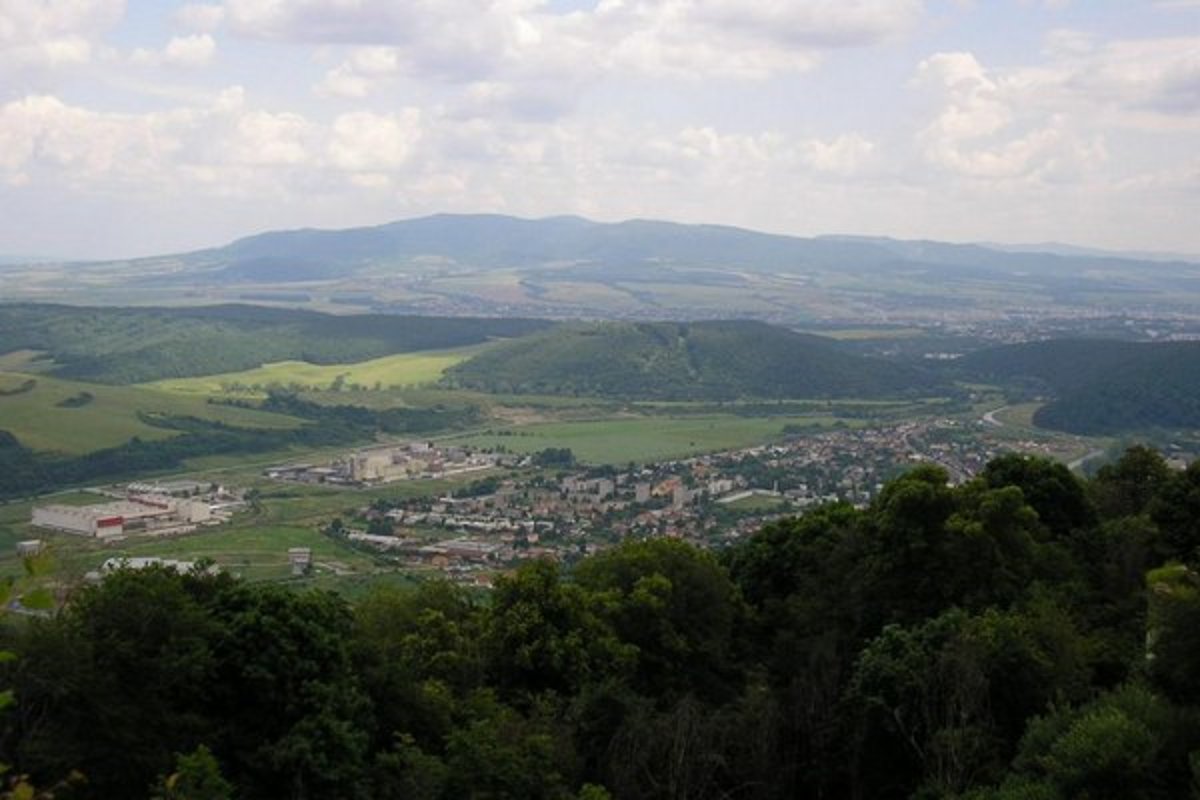 Veľký Šariš
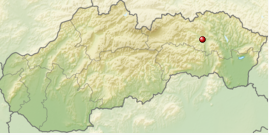 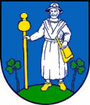 Veľký Šariš
Veľký Šariš –mesto v okrese Prešov,
Pivovar Šariš a.s.
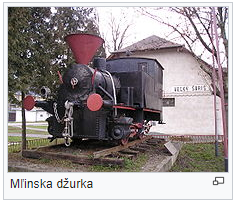 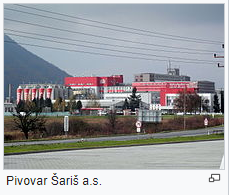 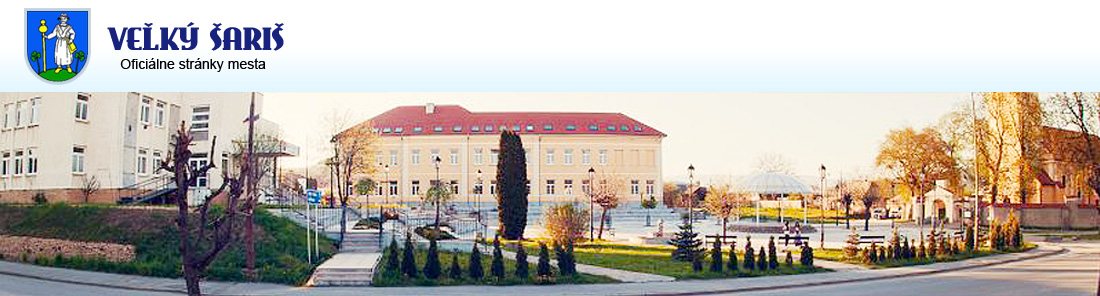 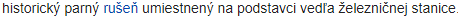 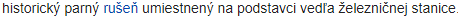 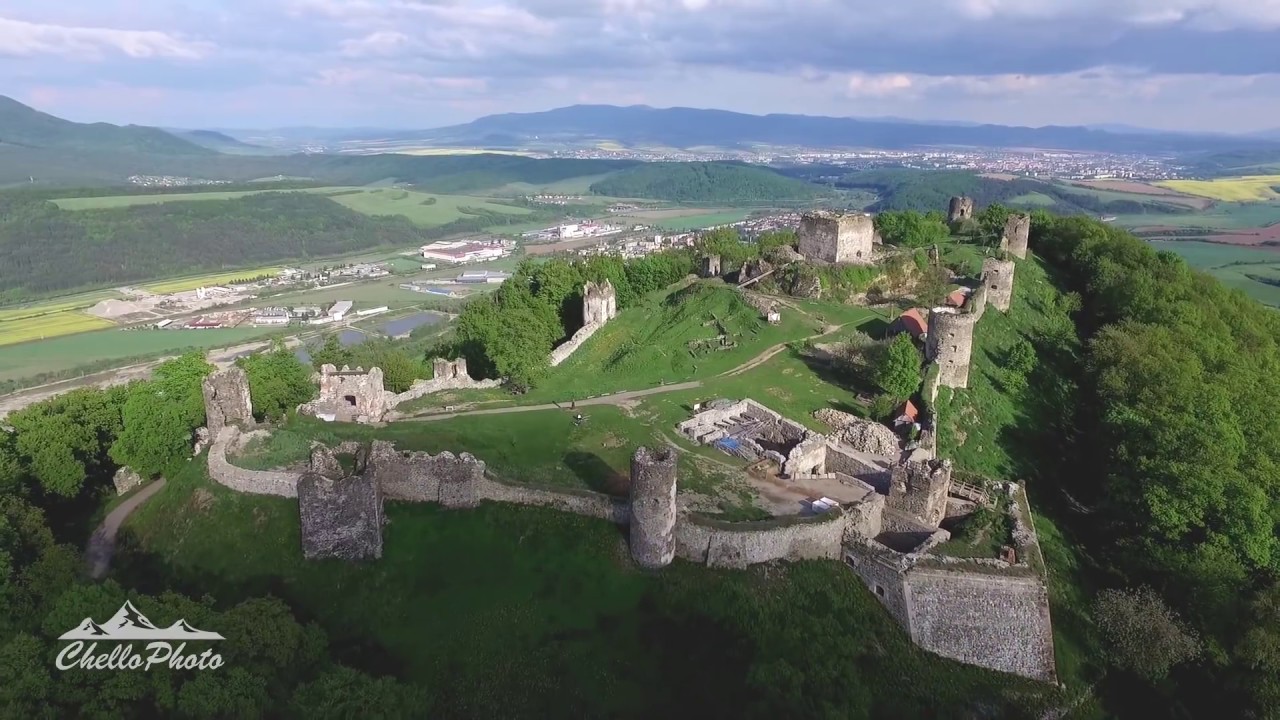 Šarišský hrad
Šarišský hrad patrí k najrozsiahlejším stredovekým hradom na Slovensku. 
Je postavený na Šarišskom vrchu nad mestečkom Veľký Šariš. 
https://www.youtube.com/watch?v=ZZAYQDNnrCM
Zopakuj si
Súčasťou ktorého regiónu je mesto Prešov s okolím?
Aká rieka preteká touto oblasťou?
Aké pohoria a kotliny obklopujú Prešov s okolím?

Čo sa kedysi ťažilo v tejto oblasti? 
Koľké najväčšie mesto východného Slovenska je Prešov?
Nad ktorým mestom sa nachádza Šarišský hrad?
Budova radnice v ktorom meste je národnou kultúrnou pamiatkou?
Šariš
Torysa
Čergov
Slanské vrchy
Košická kotlina
Soľ
Druhé
Veľký Šariš
Sabinov
Na ktorom obrázku je správne označený Prešov s okolím?
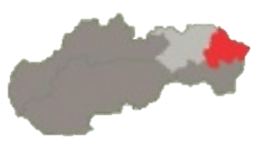 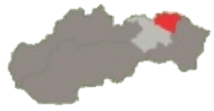 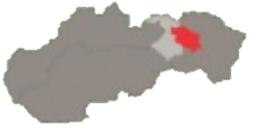 Označ na mape pohorie Čergov
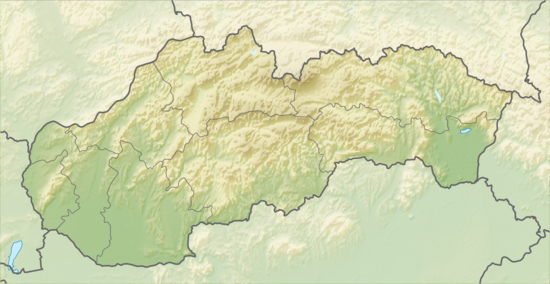 Označ na mape Slanské vrchy
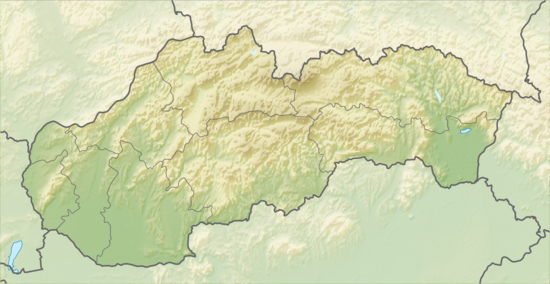 Označ na mape Košickú kotlinu
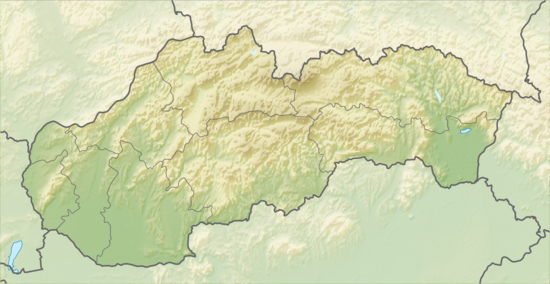 Označ na mape rieku Torysa
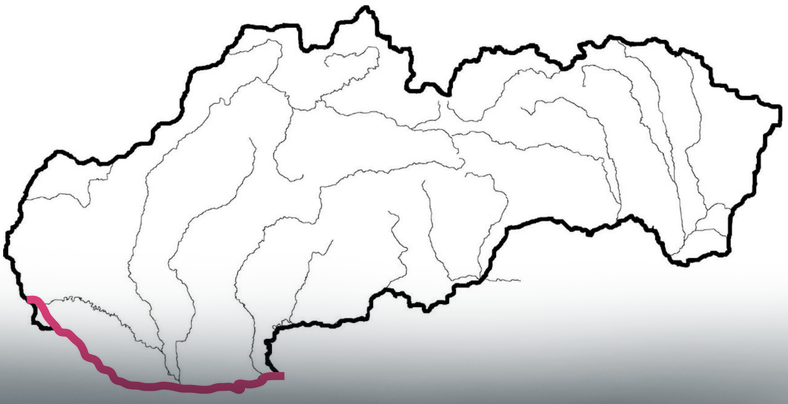 Čo je na obrázku
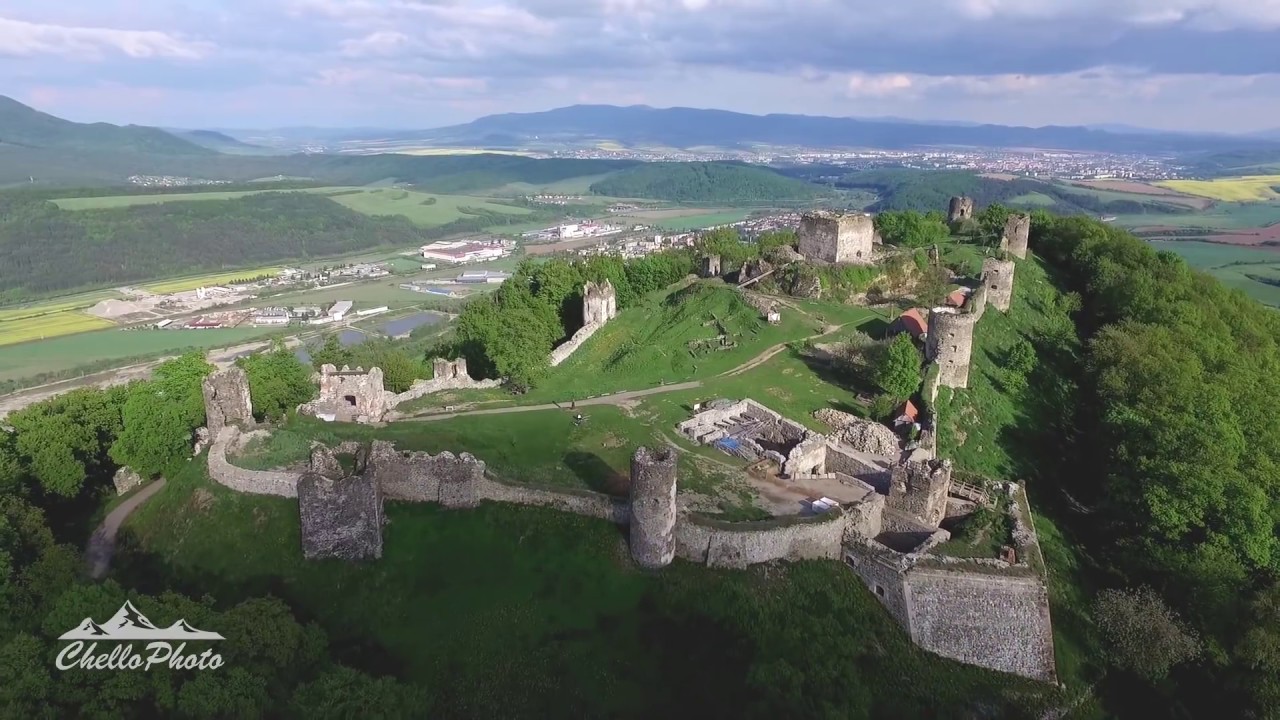 Šarišský hrad
Čo je na obrázku
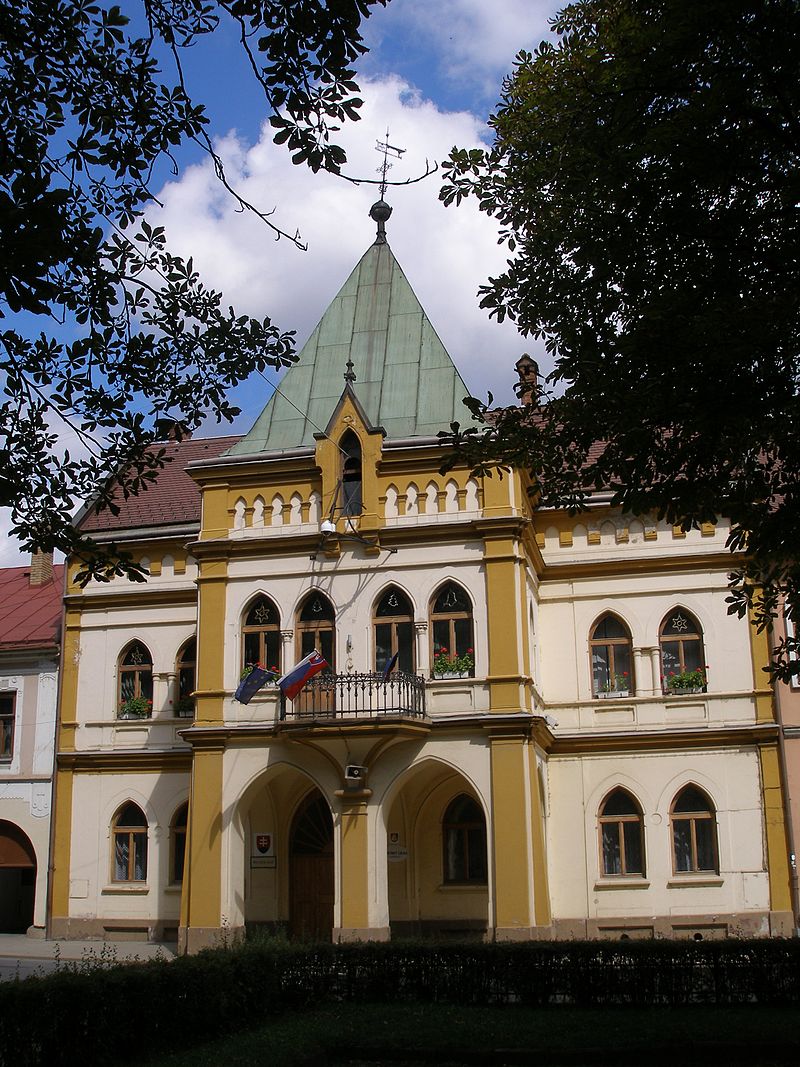 Mestská radnica v Sabinove
Čo je na obrázku
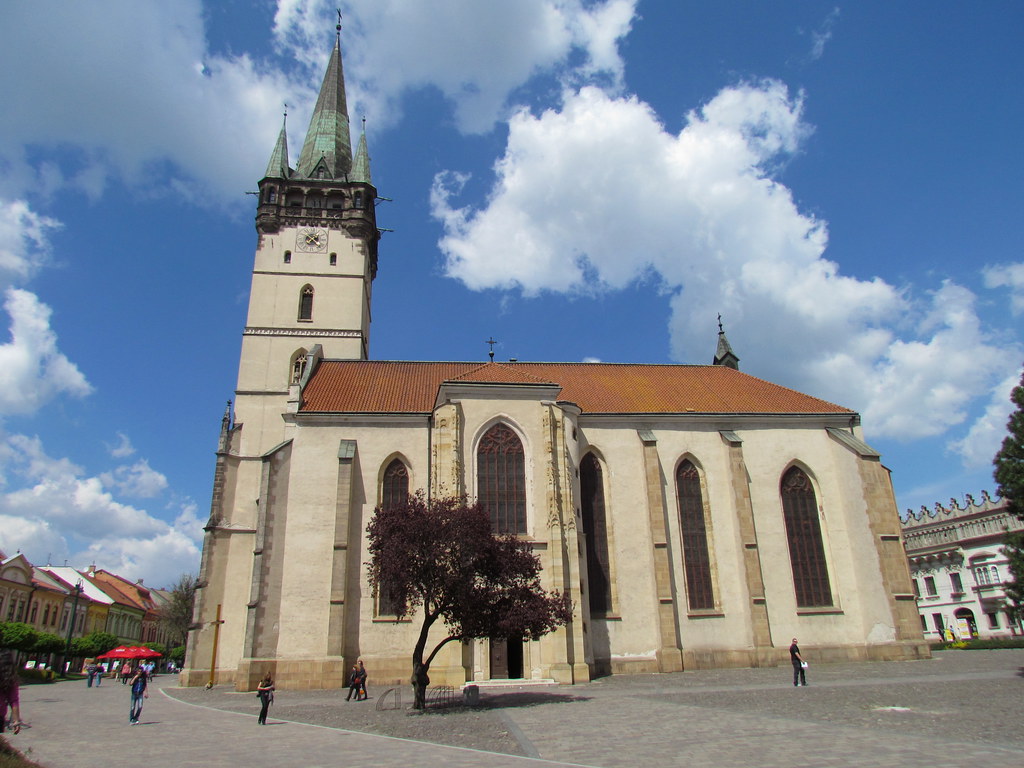 Konkatedrála sv. Mikuláša v Prešove
Čo je na obrázku
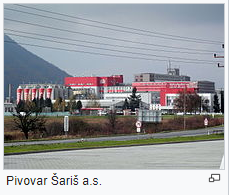 Pivovar Šariš
Čo je na obrázku
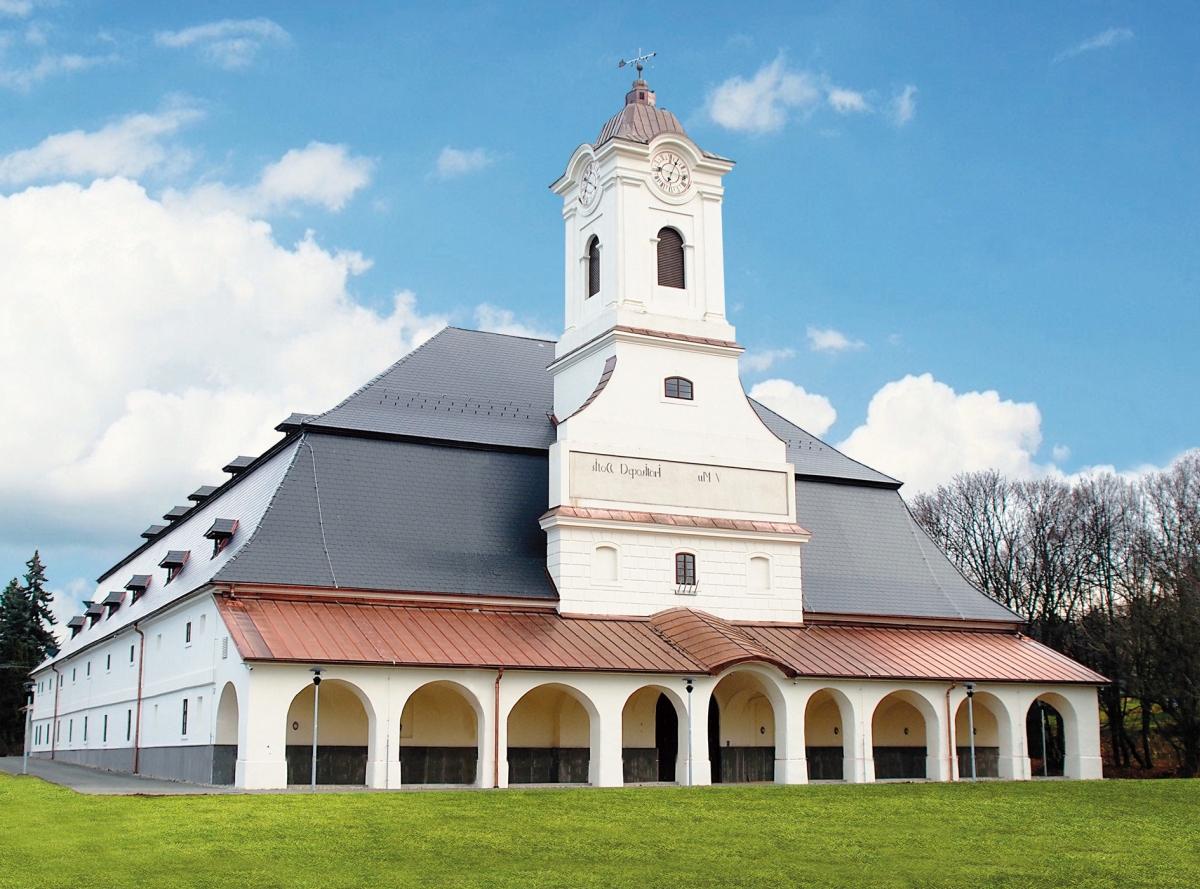 Budova solivaru v Prešove
Zdroje
Dudášová, Mäsiar, Muchová: Vlastiveda pre štvrtákov
sk.wikipedia.org
cergov.sk
obrázky: google